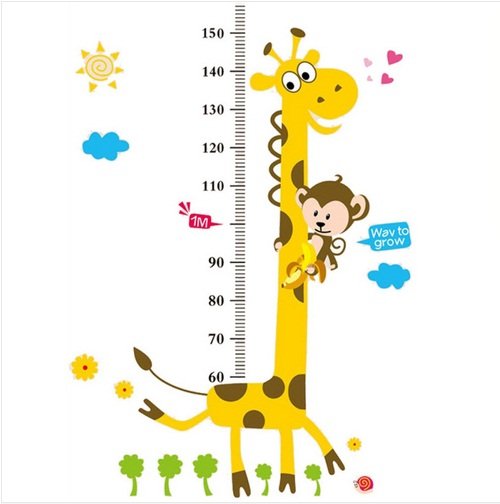 Математика                  3. разред
МЈЕРЕЊЕ ДУЖИНЕ 
ЈЕДИНИЦЕ ЗА МЈЕРЕЊЕ ДУЖИНЕ
                     (m, dm, cm)
НАУЧИЛИ СМО, ПОНОВИМО!
Некада су људи мјерили дужину помоћу:


педља                                               - стопала


лакта                                                 - корака
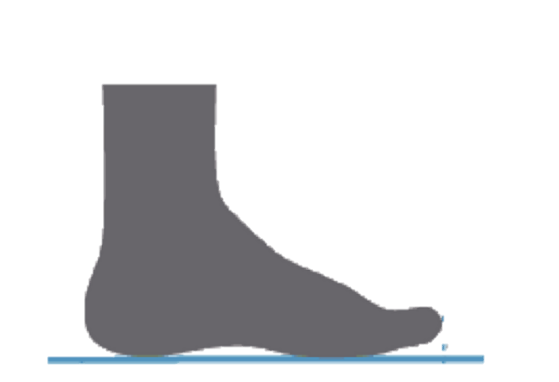 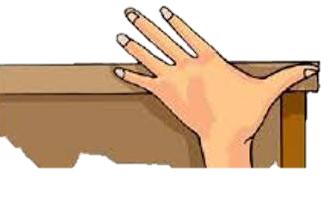 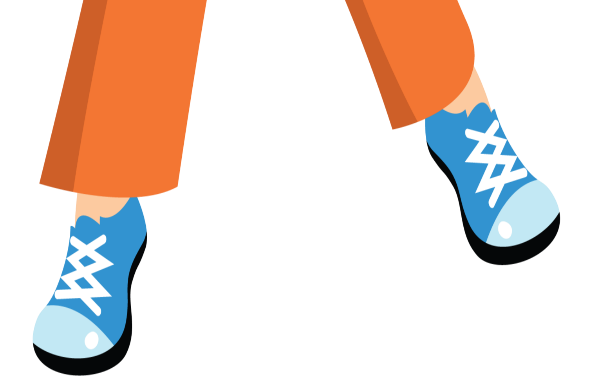 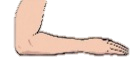 Да би мјерење дужине увијек имало исти резултат, користимо мјерну јединицу МЕТАР која важи за све.
m
- метар                                              
- дециметар
центиметар                               

Справе за мјерење дужине:
dm
cm
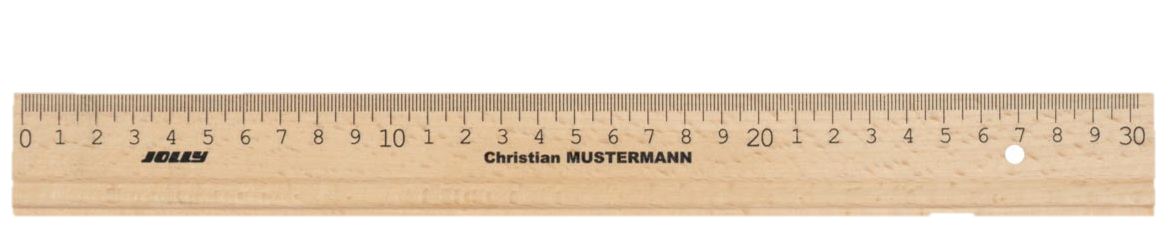 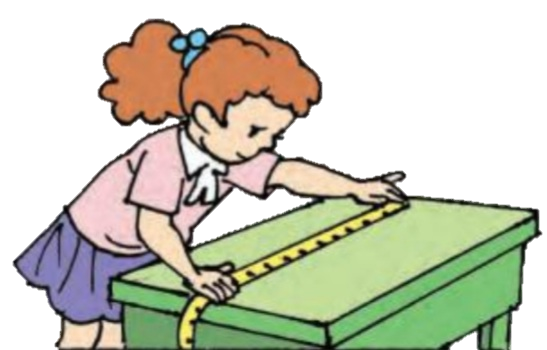 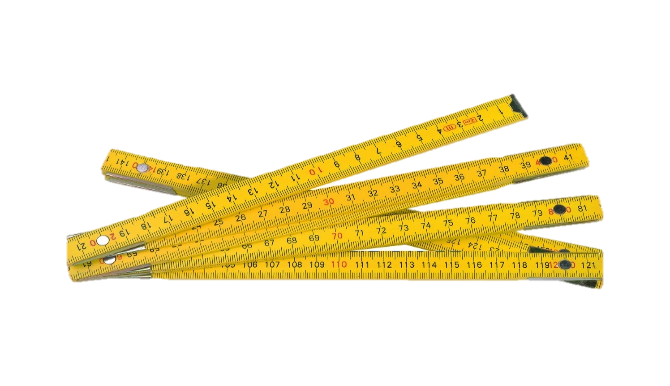 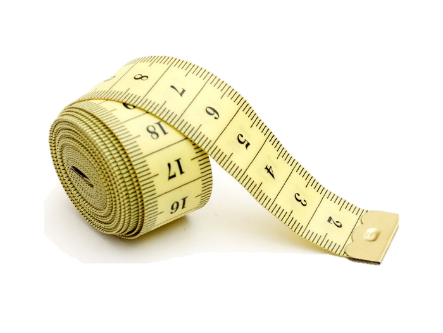 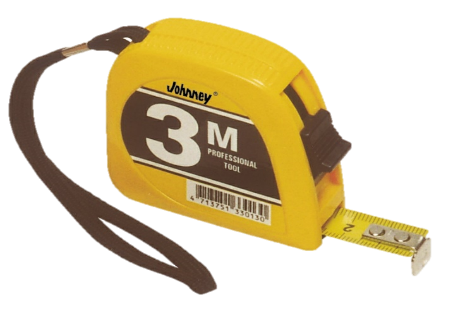 Међусобни однос јединица за мјерење дужине

1 m =                    1 dm =1 m =
10 dm
10 cm
10 dm = 100 cm
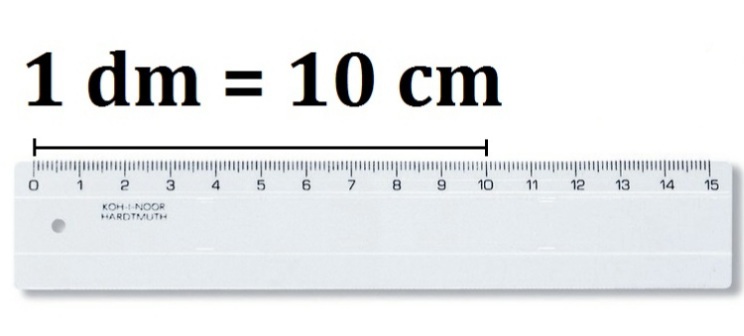 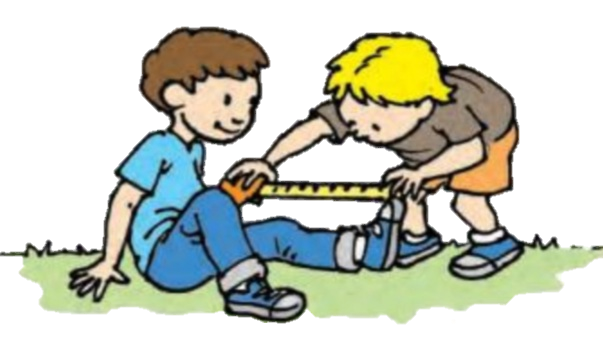 1. задатак:Попуни табелу одговарајућим ријечима, односно ознакама као у наведеним примјерима:
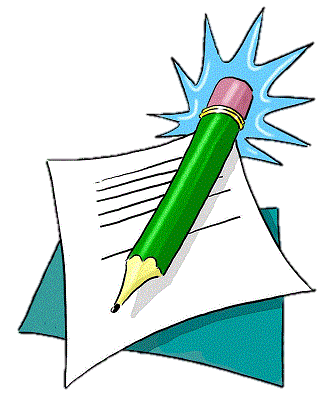 тринаест метара
осамнаест центиметара
25 dm
седамдесет центиметара
100 cm
2. задатак:Стрелицом повежи једнаке мјерне дужине.
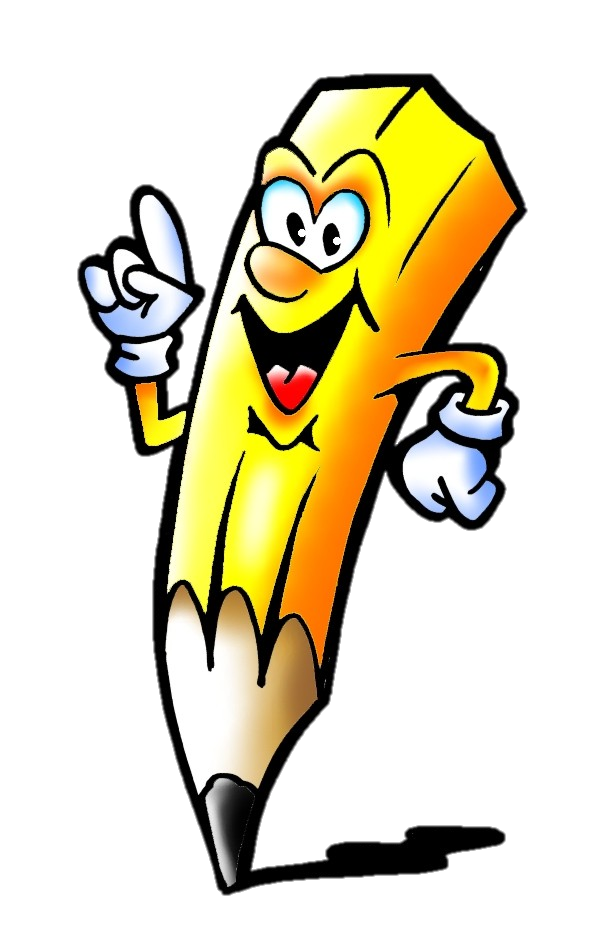 14 m                                                      четрнаест дециметара

14 dm                                                   деведесет метара

32 cm                                                   тридесет два центиметра

90 m                                                     тридесет два дециметра

32 dm                                                   деведесет центиметара

90 cm                                                   четрнаест метара
3. задатак:Одреди дужину црвених штапића изражену у центиметрима и правилно запиши.
Дужина првог црвеног штапића је 20 cm.

Дужина другог црвеног штапића је 18 cm.

Дужина трећег црвеног штапића је 25 cm.
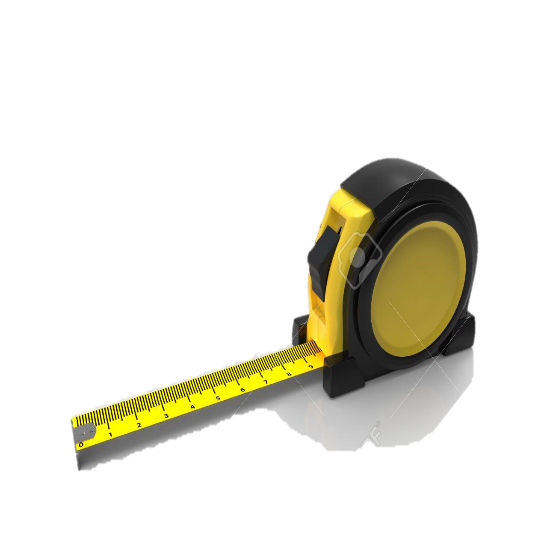 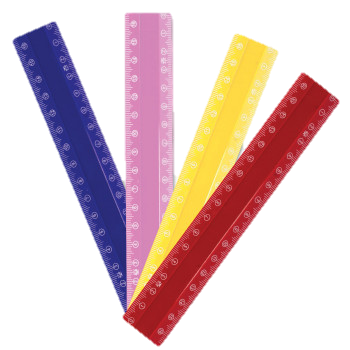 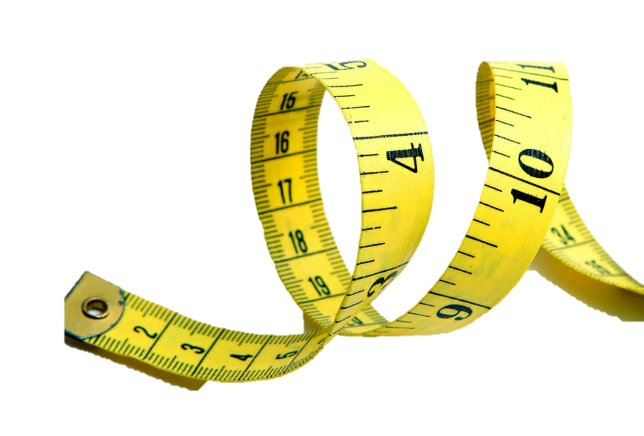 m, dm, cm